СИСТЕМАТИЗАЦИЈА  ГРАДИВА  ШЕСТИ  РАЗРЕД
Наставник  биологије  Снежана  Кољанчић
КАКО  СЕ  УПОЗНАЈЕ  ПРИРОДА?
ПОСМАТРАЊЕМ
ЕКСПЕРИМЕНТИ
ГАЈЕЊЕ  БИЉАКА  И  ЖИВОТИЊА
САКУПЉАЊЕМ
МИКРОСКОПИРАЊЕ
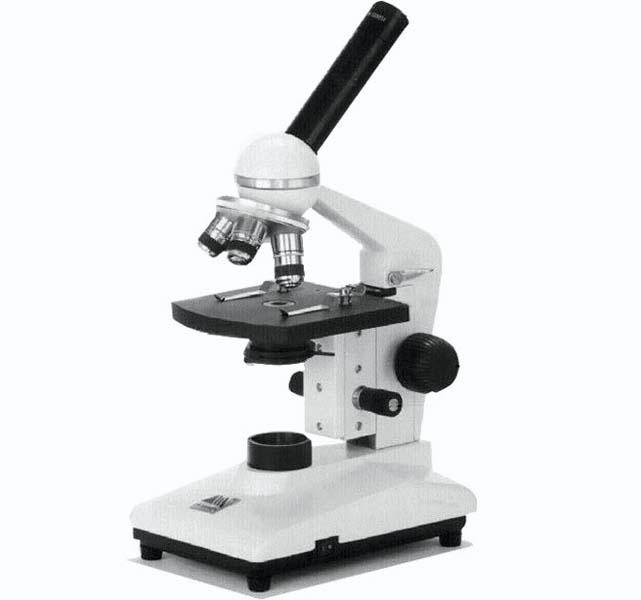 МИКРОСКОП
ЋЕЛИЈЕ  ПОКОРИЦЕ  ЛУКА
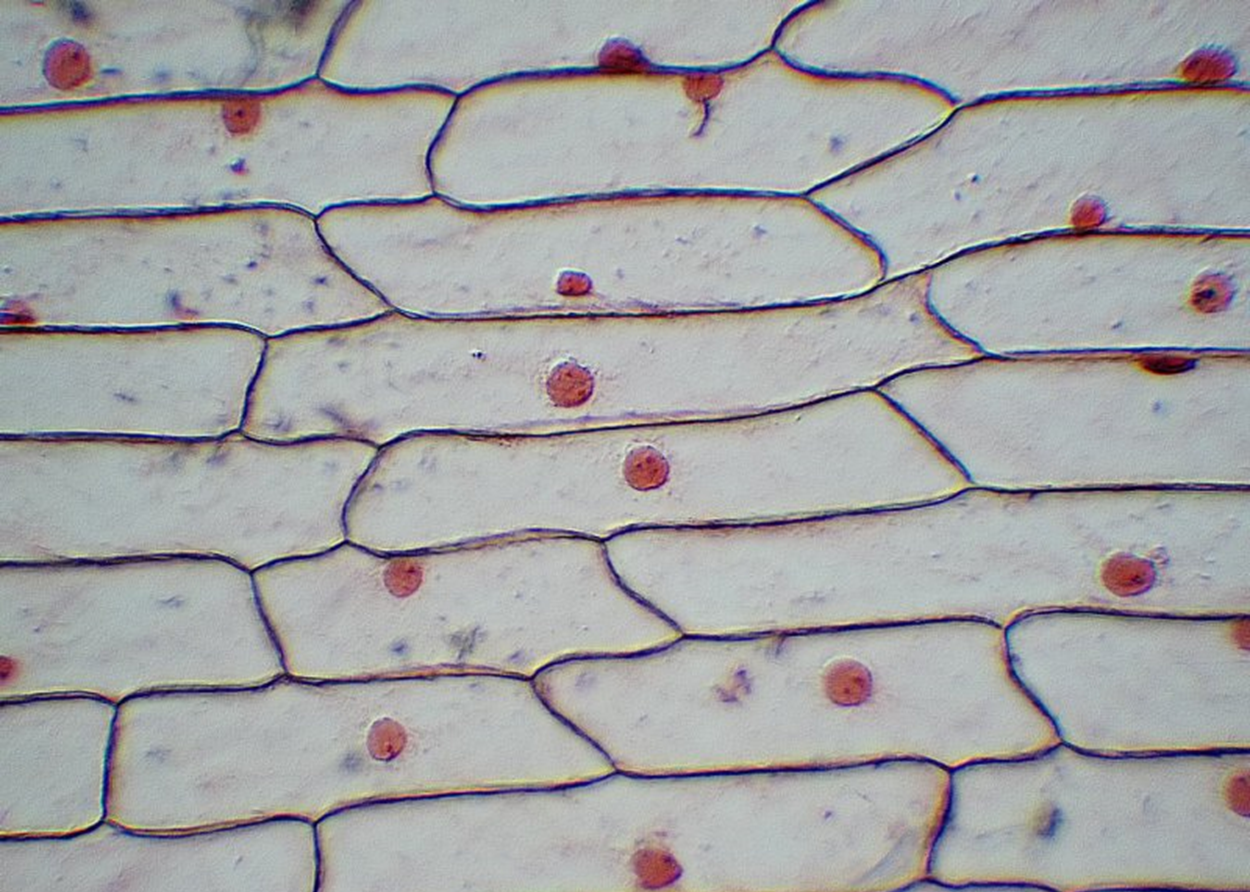 цитоплазма
ћелијска   мембрана
једро
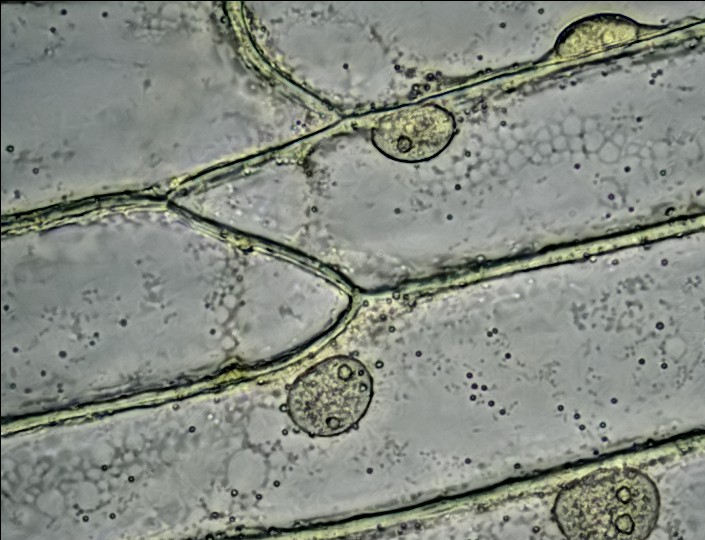 ћелијски   зид
СЛИЧНОСТИ  И  РАЗЛИКЕ  ИЗМЕЂУ  ЖИВОТИЊСКЕ  И  БИЉНЕ  ЋЕЛИЈЕ
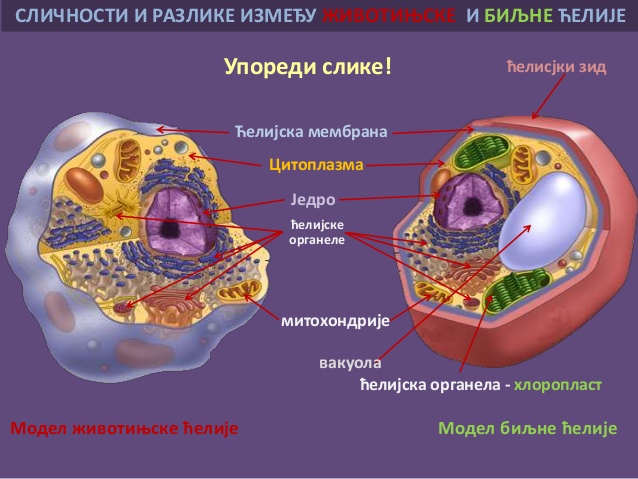 ЋЕЛИЈСКИ  ЗИД
ЋЕЛИЈСКА  МЕМБРАНА
ЦИТОПЛАЗМА
ЈЕДРО
ЋЕЛИЈСКЕ
ОРГАНЕЛЕ
ВАКУОЛА
ХЛОРОПЛАСТ
МОДЕЛ  ЖИВОТИЊСКЕ  ЋЕЛИЈЕ
МОДЕЛ  БИЉНЕ ЋЕЛИЈЕ
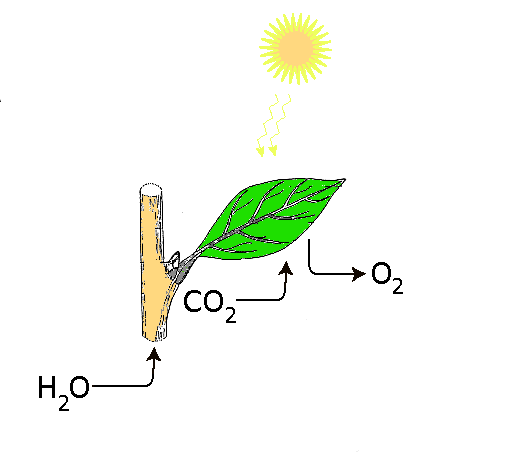 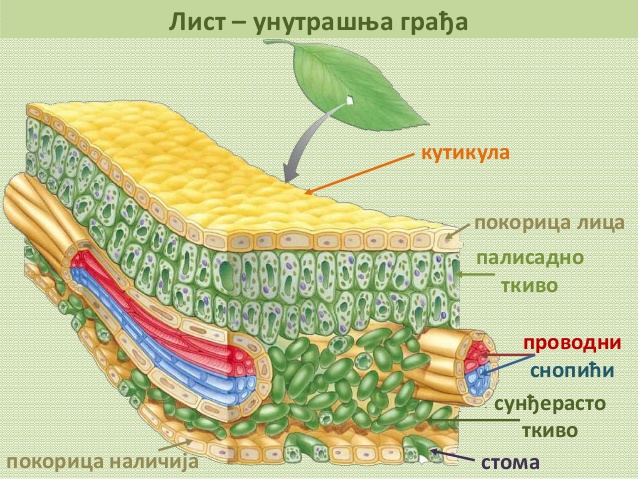 УНУТРАШЊА  ГРАЂА  ЛИСТА
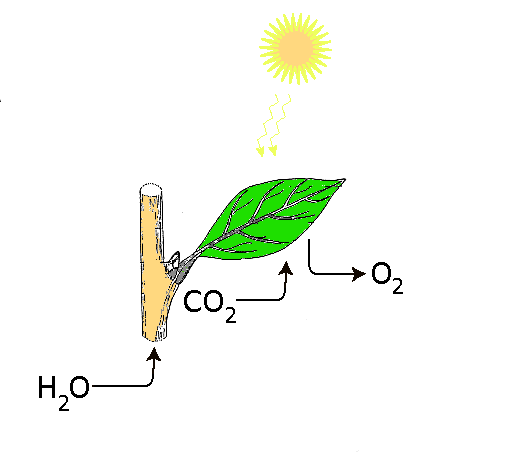 ФОТОСИНТЕЗА
АУТОТРОФНА  ИСХРАНА
ПОКОРИЦА  ЛИСТА
ПАЛИСАДНО  ТКИВО
ПРОВОДНО  ТКИВО
СУНЂЕРАСТО  ТКИВО
СТОМА
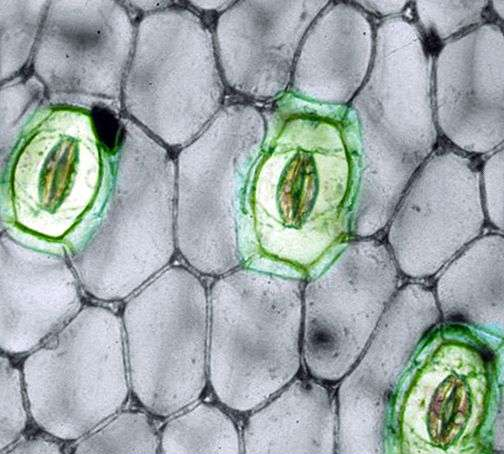 ЕКСПЕРИМЕНТИ
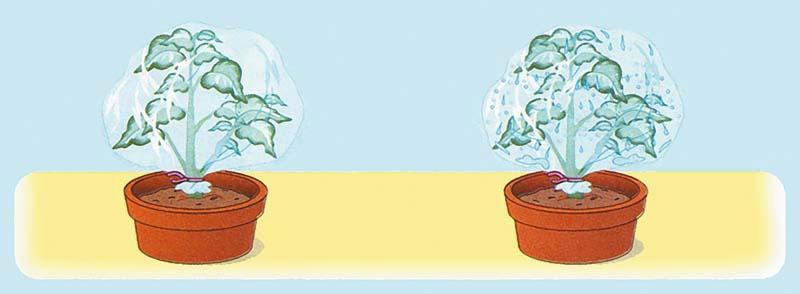 ТРАНСПИРАЦИЈА
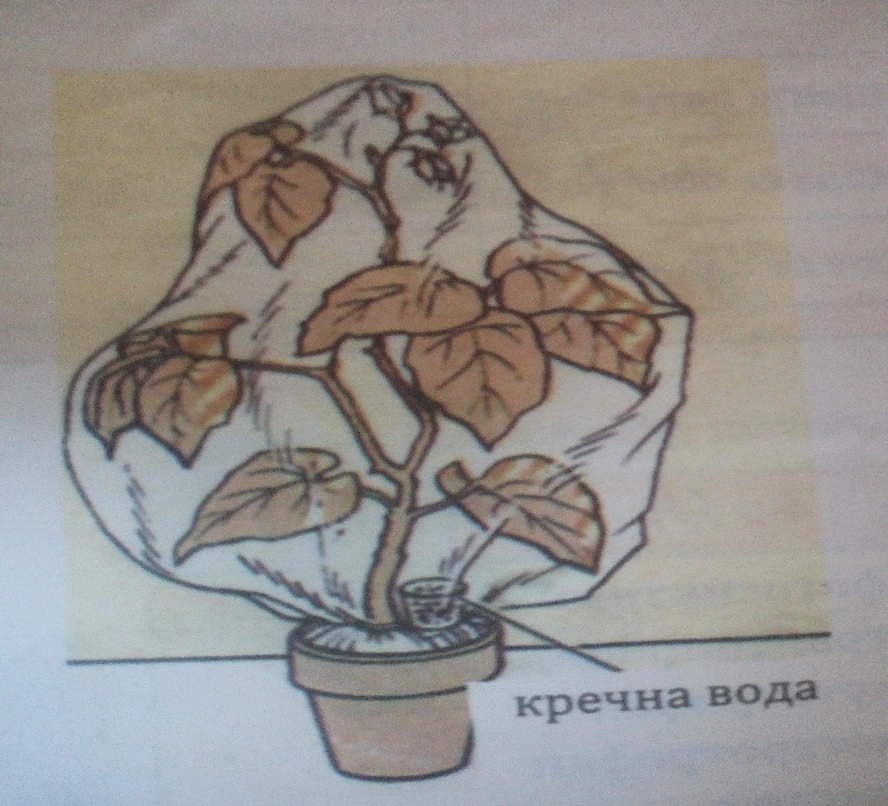 ПРАВЉЕЊЕ  ПРЕПАРАТА  СТОМА...
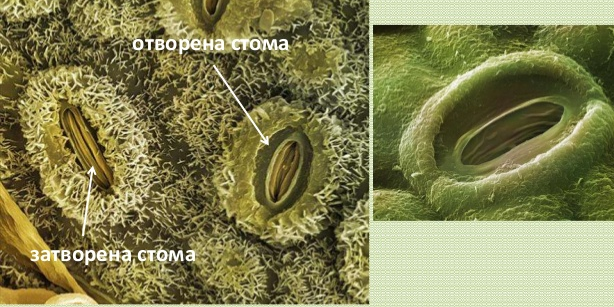 ДИСАЊЕ  БИЉАКА
СО2
Кречна вода
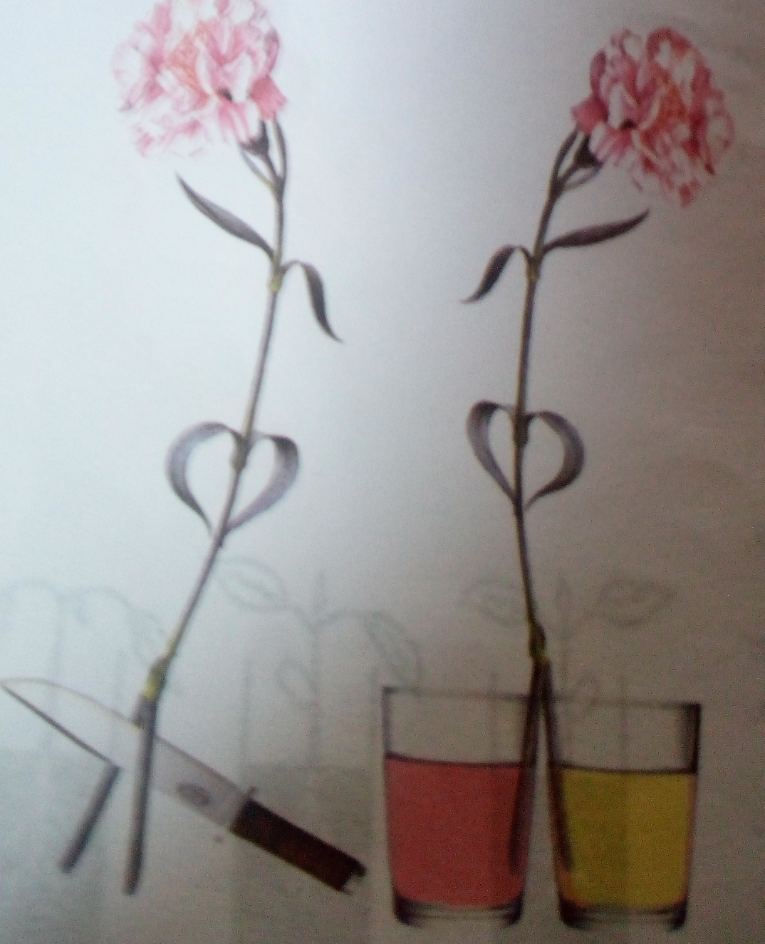 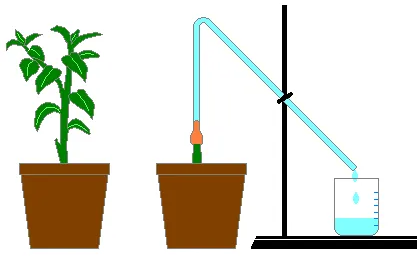 УПИЈАЊЕ  ВОДЕ КОРИЈЕНОВИМ  СИСТЕМОМ
ПУТ  ПОДИЗАЊА  ВОДЕ  КРОЗ  СТАБЛО
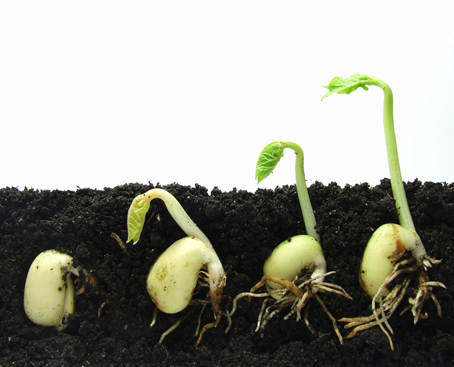 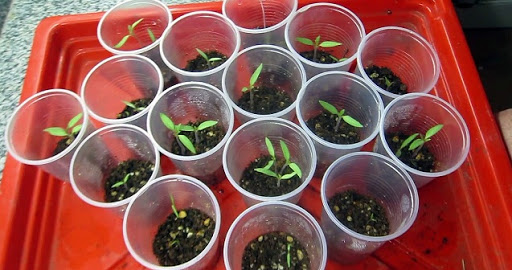 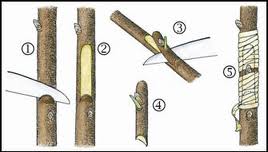 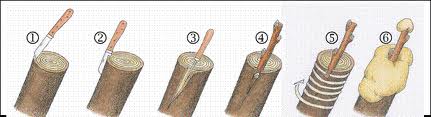 КЛИЈАЊЕ  СЈЕМЕНА
КАЛЕМЉЕЊЕ
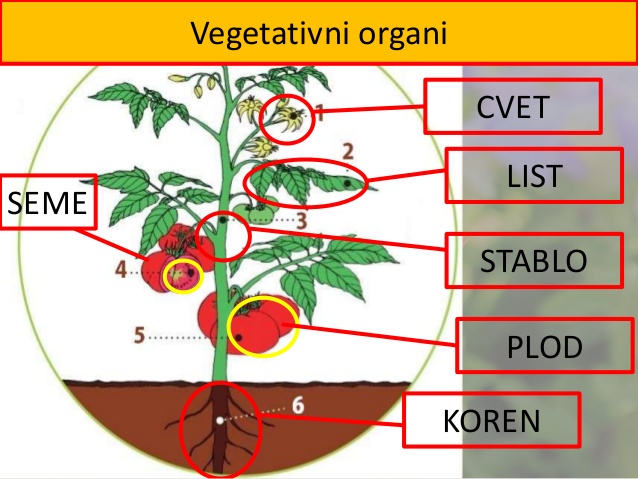 БИЉНИ  ОРГАНИ
ЦВИЈЕТ
ЛИСТ
СЈЕМЕ
СТАБЛО
ПЛОД
КОРИЈЕН
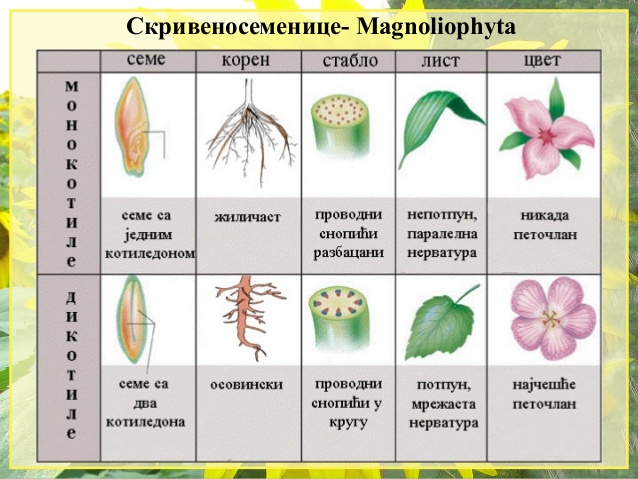 СКРИВЕНОСЈЕМЕНИЦЕ
ЛИСТ
ЦВИЈЕТ
КОРИЈЕН
СТАБЛО
СЈЕМЕ
ТРОЧЛАН  НЕПОТПУН
СЈЕМЕ  СА  ЈЕДНИМ  КОТИЛЕДОНОМ
ЖИЛИЧАСТ
ПРОВОДНИ  СНОПИЋИ  РАЗБАЦАНИ
НЕПОТПУН ПАРАЛЕЛНА  НЕРВАТУРА
СЈЕМЕ  СА  ДВА КОТИЛЕДОНА
ОСОВИНСКИ
ПРОВОДНИ  СНОПИЋИ ПРАВИЛНО  РАСПОРЕЂЕНИ
ПОТПУН ЧЕТВЕРОЧЛАН ПЕТОЧЛАН
ПОТПУН  МРЕЖАСТА  НЕРВАТУРА
ПРОКАРИОТЕ
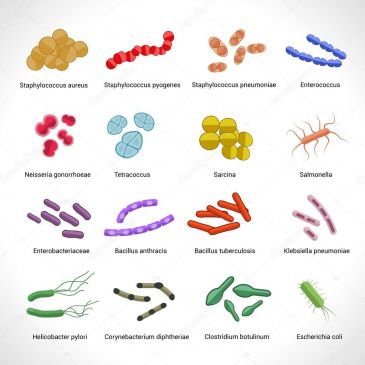 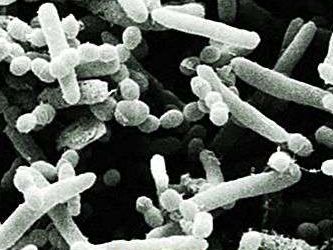 БАКТЕРИЈЕ
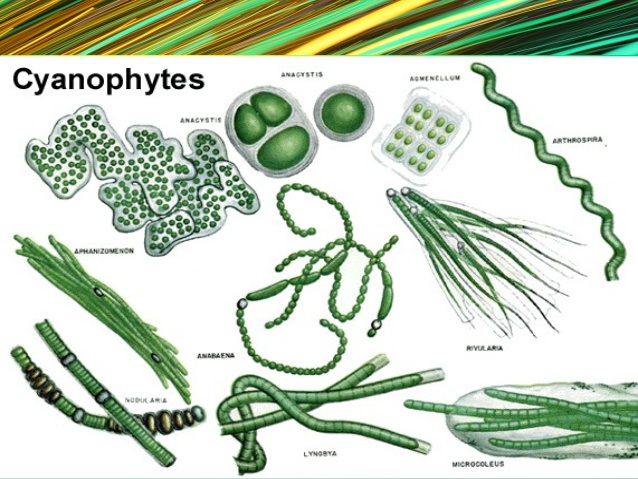 МОДРОЗЕЛЕНЕ  АЛГЕ
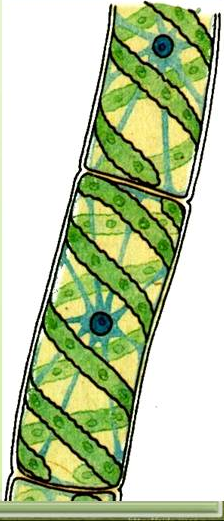 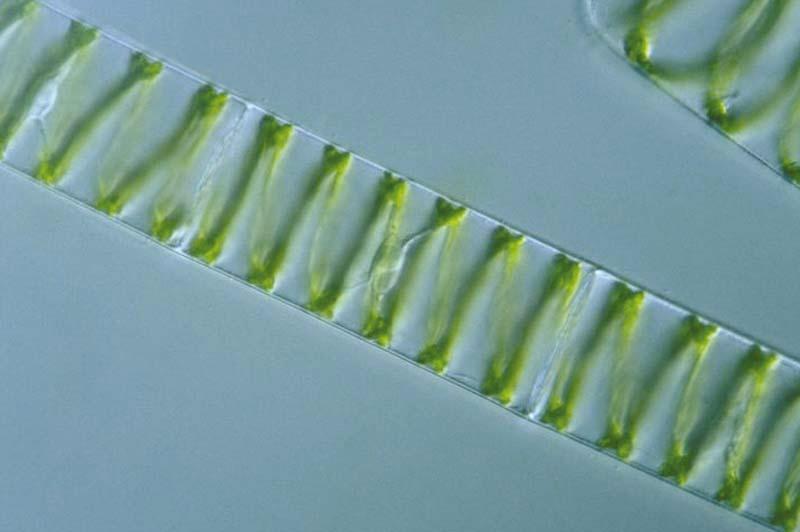 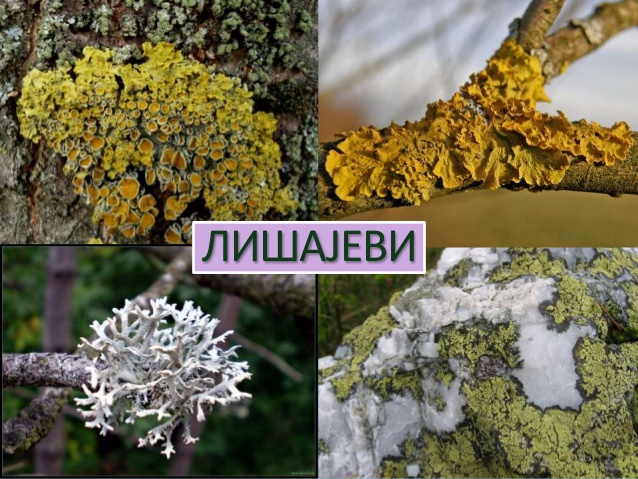 ТАЛОФИТЕ
ЛИШАЈЕВИ
СПИРОГИРА
КОНЧАСТА ЗЕЛЕНА  АЛГА  СПИРОГИРА
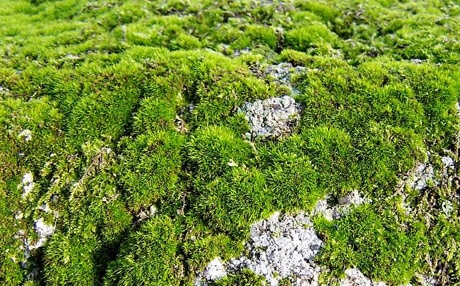 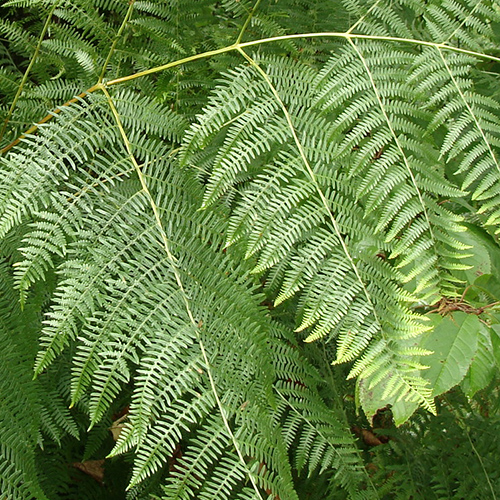 КОРМОФИТЕ
МАХОВИНЕ
ПАПРАТЊАЧЕ
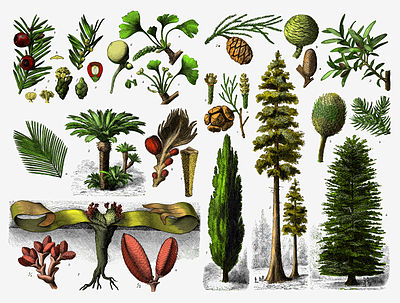 СЈЕМЕНИЦЕ
ГИНКО
ГОЛОСЈЕМЕНИЦЕ
ЦИКАС
ЧЕТИНАРИ
СКРИВЕНОСЈЕМЕНИЦЕ
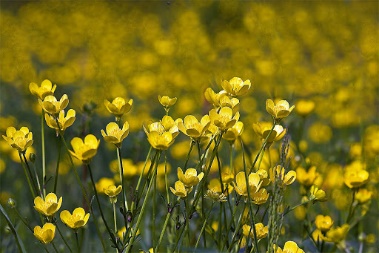 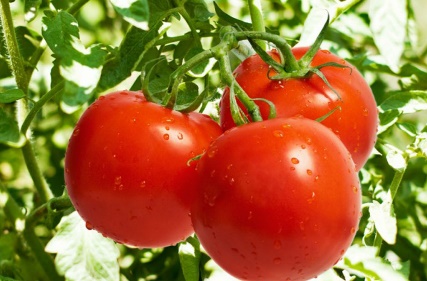 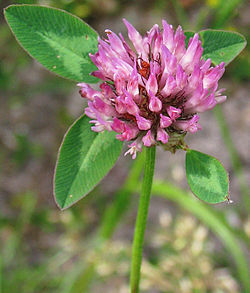 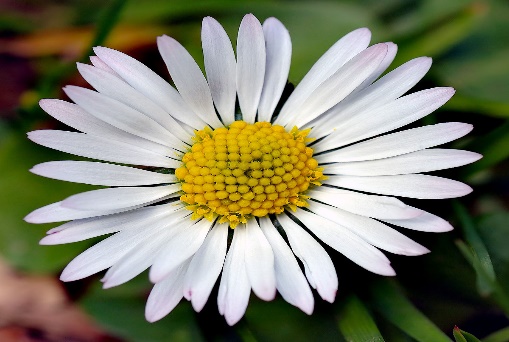 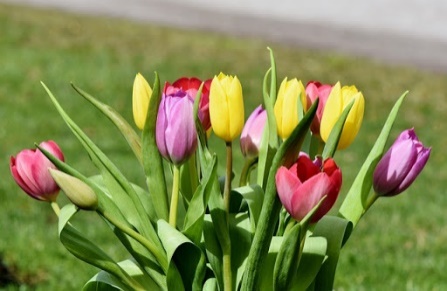 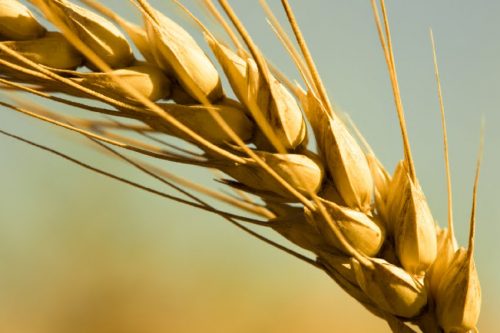 Породица  љутића
Породица  помоћница
парадајз
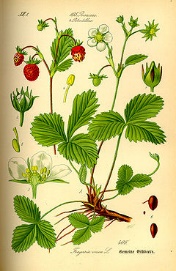 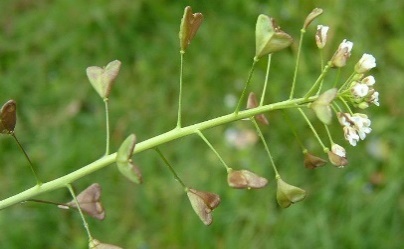 Породица лептирњача
дјетелина
Породица  главочика
бијела  рада
Породица  купуса
Хоћу -нећу
Породица  трава
пшеница
Породица  љиљана  лале
Породица  ружа
ХВАЛА  НА  ПАЖЊИ !